National Ambulatory Medical Care Survey:Planning for the Future
Denys T. Lau, Ph.D.
Director, Division of Health Care Statistics

Carol J. DeFrances, Ph.D. 
Deputy Director, Division of Health Care Statistics
Presentation to the NCHS Board of Scientific Counselors
January 10, 2020
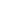 Agenda
Division of Health Care Statistics Overview

NAMCS Overview
Unique strengths

Changing Health Care Systems and Data

NAMCS: Planning for the Future
Goal for today: Start the discussion on where to go with NAMCS...
Division of Health Care Statistics Overview
Mission
Division of Health Care Statistics
Produce accurate, objective, nationally-representative statistics on health care to inform health care policy and serve a variety of research needs
National Health Care Surveys: Spectrum of Care
Long-Term Care
Ambulatory and Hospital Care
• Residential care • Adult day services
• Nursing homes • Home health
• Hospice care
• Emergency dept.
• Outpatient dept.
• Ambulatory surgery 
   locations
• Physician offices
• Community health 
   centers
• Inpatient dept.
National Study of Long-Term Care Providers (NSLTCP)
2012-2019
National Hospital Ambulatory Medical Care Survey (NHAMCS)
1992-ongoing
National Ambulatory Medical Care Survey (NAMCS)
1973-ongoing
National Hospital Discharge Survey (NHDS) 
1965-2010
Plus...
• Inpatient rehab facilities
• LTC hospitals
National Hospital Care Survey (NHCS) 
2011-ongoing
National Post-Acute and Long-Term Care Study (NPALS)
2020-ongoing
NAMCS Overview
NAMCS: Purpose
NAMCS is designed to meet the need for objective, reliable information about the provision and use of ambulatory medical care services in the United States.
NAMCS: Milestones
2012: 
Computerized data collection begins;
CHC sites sampled
1973: 
NAMCS begins
2020: 
Still going!
1989: 
Annual data collection begins
2016-2017:
Electronic health record data, along with abstracted data
2006: 
CHC grantees sampled
1985: 
U.S. Census Bureau starts data collection
NAMCS: Physician Scope
Physicians must:
Be classified by AMA or AOA as primarily engaged in office-based care
Not be federally-employed
Not specializing in anesthesiology, radiology, or pathology
Not be an intern, resident, or fellow

Visits must:
Be for medical purposes
NAMCS: Physician Sampling Process
AOA 
Physician Universe
(N=~34 thousand)
AMA 
Physician Universe
(N=~1.2 million)
AOA 
Sampling Frame
(n=~30 thousand)
AMA 
Sampling Frame
(n=~700 thousand)
AMA 
NAMCS Sample
(n=2,750)
AOA 
NAMCS Sample
(n=250)
NAMCS Physician Sample
(n=3,000)
NAMCS: Physician Data Collection Process
Sample of Weekly Visits (Drawn on site)
NAMCS Sampled Physician
Sampled Calendar Week (Assigned prior to fielding)
Patient Visit Data Abstraction (n~30)
Physician Induction Interview
NAMCS: CHC Scope
Community health centers (CHCs) must meet one of the following criteria:
Receive grant funds from the federal government through Section 330 of the Public Health Service Act
Be a look-alike CHC that meets all the requirements to receive Section 330 grant funding, but does not receive a grant
Be an Urban Indian Health Center

CHC Providers include:
Physicians
Physician assistants
Nurse practitioners
Certified nurse midwives
NAMCS: CHC Sampling Process
HRSA 
CHC Universe
(N=~14 thousand)
HRSA 
CHC Sampling Frame
(n=~7.5 thousand)
NAMCS CHC Sample
(n=104)
NAMCS: CHC Data Collection Process
CHC Sampled 
Provider 1
Sampled Calendar Week (Assigned prior to fielding)
Sample of Weekly Visits (Drawn on site)
NAMCS Sampled CHC
CHC Provider 1 Induction Interview
Patient Visit Data Abstraction (n~30)
CHC Facility Induction Interview
(includes listing of providers)
CHC Sampled 
Provider 2
Sampled Calendar Week (Assigned prior to fielding)
Sample of Weekly Visits (Drawn on site)
CHC Provider 2 Induction Interview
Patient Visit Data Abstraction (n~30)
CHC Sampled 
Provider 3
Sampled Calendar Week (Assigned prior to fielding)
Sample of Weekly Visits (Drawn on site)
CHC Provider 3 Induction Interview
Patient Visit Data Abstraction (n~30)
NAMCS: Strengths
Only nationally-representative survey of physicians and CHCs
Sampling procedures yield representative estimates of both office-based physicians and CHCs

Visit-level data collected directly from the source
Trained field representatives abstract data directly from medical records

Various clinical data elements
Patient demographics, reasons for visit, diagnoses, procedures, medications, immunizations, and laboratory/diagnostic tests
NAMCS: Strengths (cont.)
Provider characteristics
Can be analyzed independently and with visit-level data

Sponsored content with other federal agencies
EHR adoption and interoperability, alcohol screening and brief intervention, STI prevention/PrEP, complementary health approaches

Some experience with EHR data collection
EHR data collected from some physicians in 2016 and 2017, along with abstracted data from others
NAMCS: Importance
Analysis of trends in care utilization and practice over time
Diagnoses, reasons for visit, laboratory tests, procedures, services, and medications

Benchmarking and assessment
National, regional, and state-specific (2012-2015) estimates 
Healthy People objectives

Study of health disparities
Patient demographic characteristics and geographical differences
NAMCS: Uniqueness Relative to Other Sources
Physician surveys
Example: AMA physician surveys
Self or proxy reported data from physician, but no clinical data

Provider electronic health record databases
Example: Optum® EHR and claims/EHR integrated databases
Not nationally representative data of commercially insured and Medicare Advantage enrollees, based on selected EHR vendors and health plans

Ambulatory medication/drug prescription databases
Example: IQVIA® National Disease and Therapeutic Index
Propriety data on only prescriptions dispensed in retail pharmacies with limited information about provider or patient
[Speaker Notes: Optum – most represented in Midwest and South region of the US]
Importance of NAMCS: Recent Examples
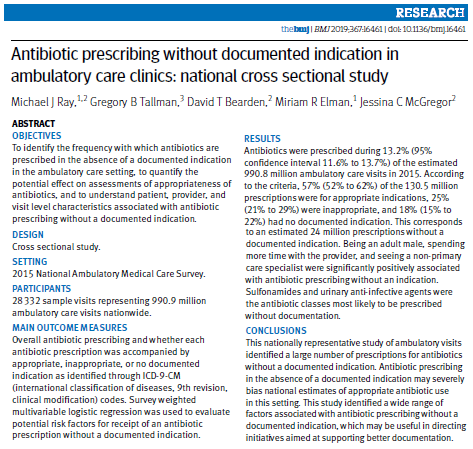 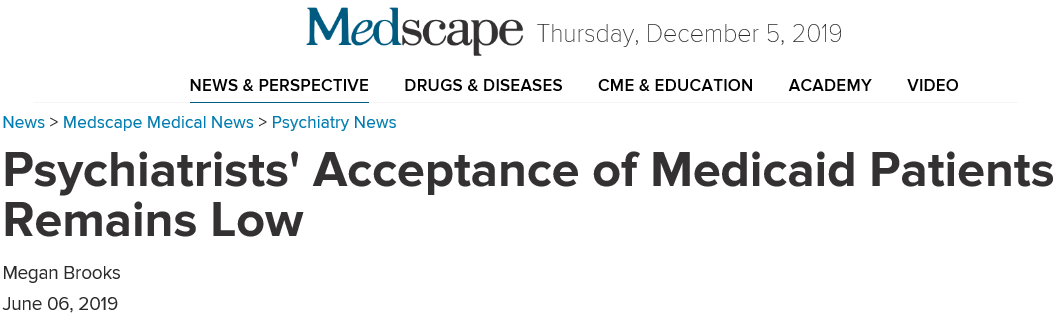 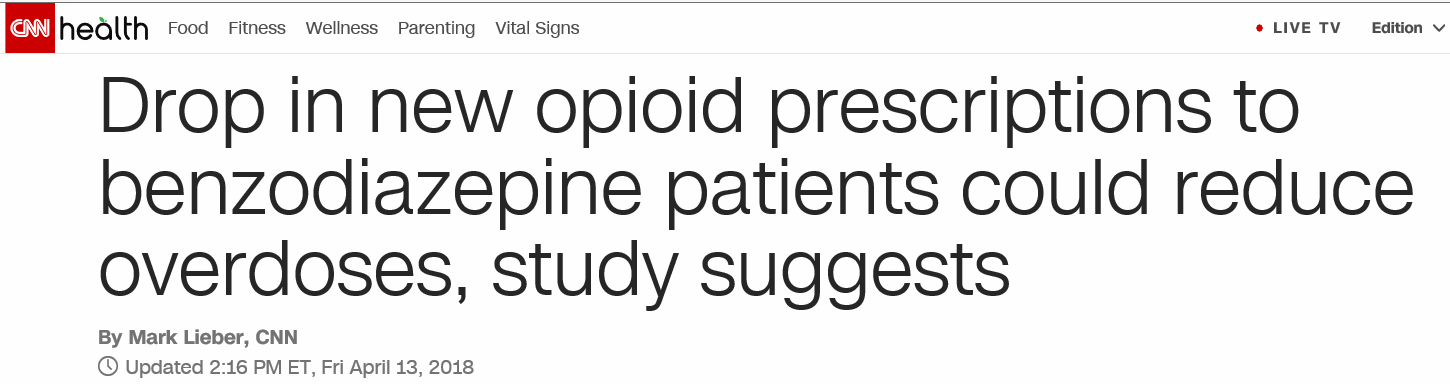 Changing Health Care Systems and Data
Changing Systems…
Settings of care for ambulatory services have changed. 
Urgent care centers and retail health clinics

Ambulatory care providers have changed.
Advanced practice providers, such as nurse practitioners and physician assistants

Physician offices are more complex.
Healthcare practices, conglomerates, hospital-owned groups

Ambulatory care is no longer provided only in person.
Telemedicine, e-health, and other off-site care provided via other technological means
…Yield Changing Data
Increased reporting requirements
Need to show value relative to other reporting systems 

EHR adoption by physicians and CHCs
Impacts how data are stored and collected for NAMCS
Additional stakeholders (EHR vendors, health information exchanges, health IT staff)
New ways to process, edit, store, code, and analyze data

Data security and confidentiality
Increased concern by health care providers over security
Increased involvement of legal departments
NAMCS Response Rates
Response and participation rates are decreasing
Similar to other surveys, but with unique challenges and considerations
Participant rate = Physicians who completed the Induction Interview and (if seeing patients during the sampled week) gave at least one visit record / eligible physicians 
Response rate = Physicians who completed the Induction Interview and (if seeing patients during the sampled week) gave at least half the expected visit records / eligible physicians
NAMCS: Planning for the Future
NAMCS: 2020 and 2021
Update survey and materials
Streamline Induction Interviews to collect only a minimum amount of information
Update advance letters, create promotional videos, update participant website 

Incentives
Explore both monetary and non-monetary

Recruitment
Target large health care practices and conglomerates, hospital-owned groups

Complementary/alternative sources of sampling physicians
Explore other frames such as NPPES and SK&A to draw a sample of physicians
Strategies for sample frame maintenance
NAMCS: Ideas for the Future
Decide on the need and relevance for NAMCS
Identify data gaps on ambulatory care and methods to fill those gaps

Defining ambulatory care
Include different methods of care delivery
Include telemedicine due to the decreasing need for “traditional” face-to-face visits

Providers and settings
Expand NAMCS to collect data from providers other than physicians
Collect data from settings other than physician offices and CHCs
NAMCS: Ideas for the Future (cont.)
Reintroduce EHR data collection
Use National Health Care Surveys registrants to collect data via the HL7 CDA Implementation Guide
Explore collection of EHR data from CHCs

Sample approach
Target individual providers, health care groups, or EHR vendors
Use other databases, perhaps combining multiple ones
Collect visit data for full calendar year, quarters, or months
Use overlapping, multi-year panels of respondents

Explore data linkage
Collect personally identifiable information (PII) to enable linkage
Explore linkage to National Death Index, CMS claims data, and other sources
Questions for Discussion
Is NAMCS still needed? What changes are needed to ensure its relevance?

What is ambulatory care? What is direct patient care?

Should physicians be limited to office-based practices?

How would nurse practitioners and physician assistants be included in a future NAMCS?

Should NCHS move NAMCS data collection toward all EHR? Some EHR and some abstraction?

Should NAMCS employ an overlapping multi-year panel design? 

Should NCHS expand data collection from a sampled week to a month, a quarter, or a year?

Should PII be collected to gauge repeat visits and for data linkage?
Moving Forward
Interest in forming an NCHS Board of Scientific Counselors workgroup to discuss the future of NAMCS in more detail?